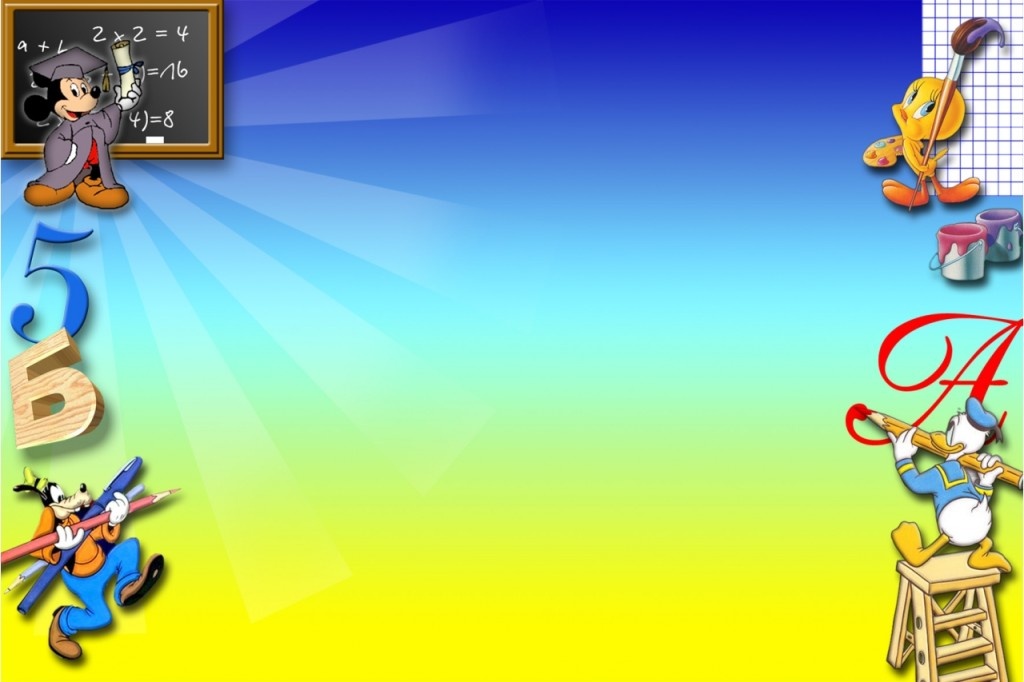 Нахождение неизвестного множителя, 
неизвестного делимого, 
неизвестного делителя
4 класс
Игра Игра  «Молча» «Молчанка»
8
х 7
7
5
9
Игра «Молчанка»
36
: 6
24
54
42
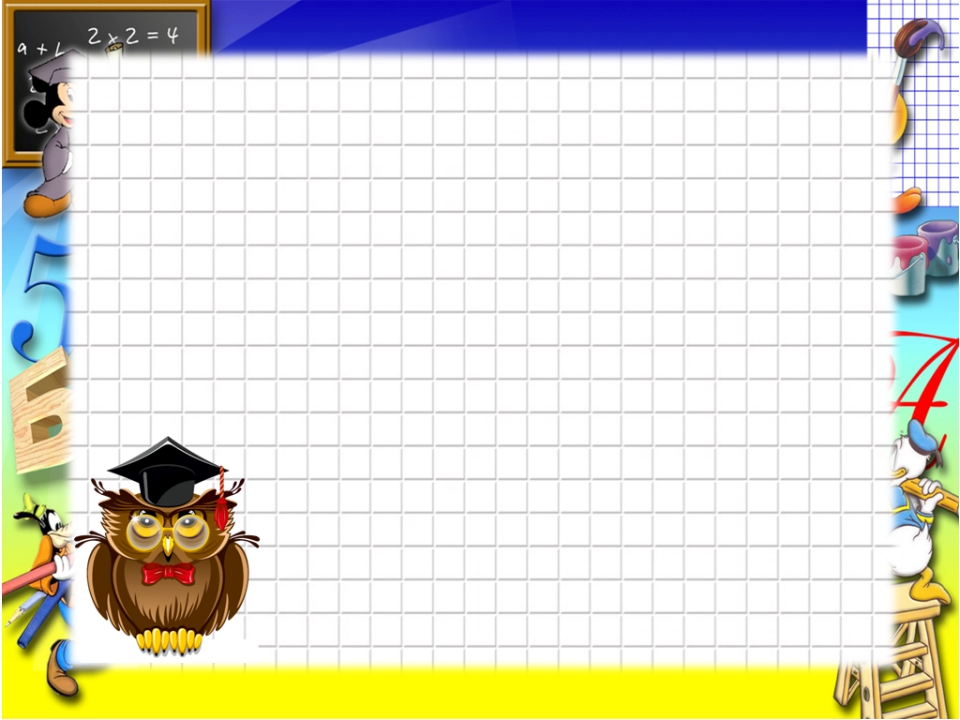 Устный счёт
Заполни пропуски 
		 700 дм 2=            м2		
		
                             30 см2 =               мм2	
		
                             8 дм2 =               см2
7
3000
800
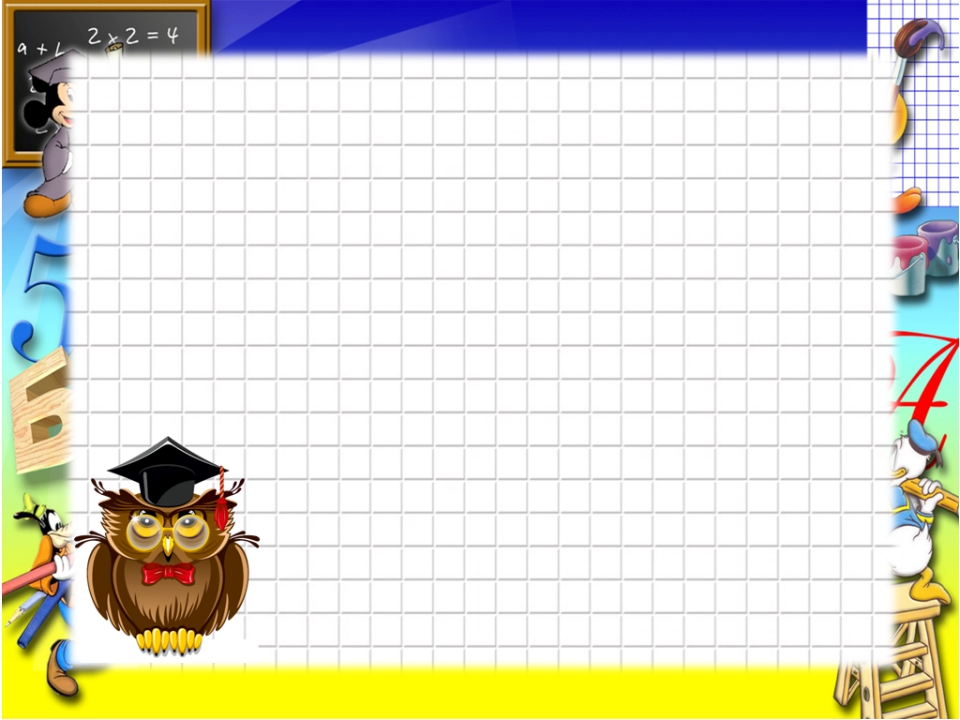 Работа над задачами:
Папа поймал 9 рыб, а Серёжа – третью часть папиной рыбы. Сколько рыб поймали папа с Серёжей?
9 + 9 : 3 = 12 (р.)
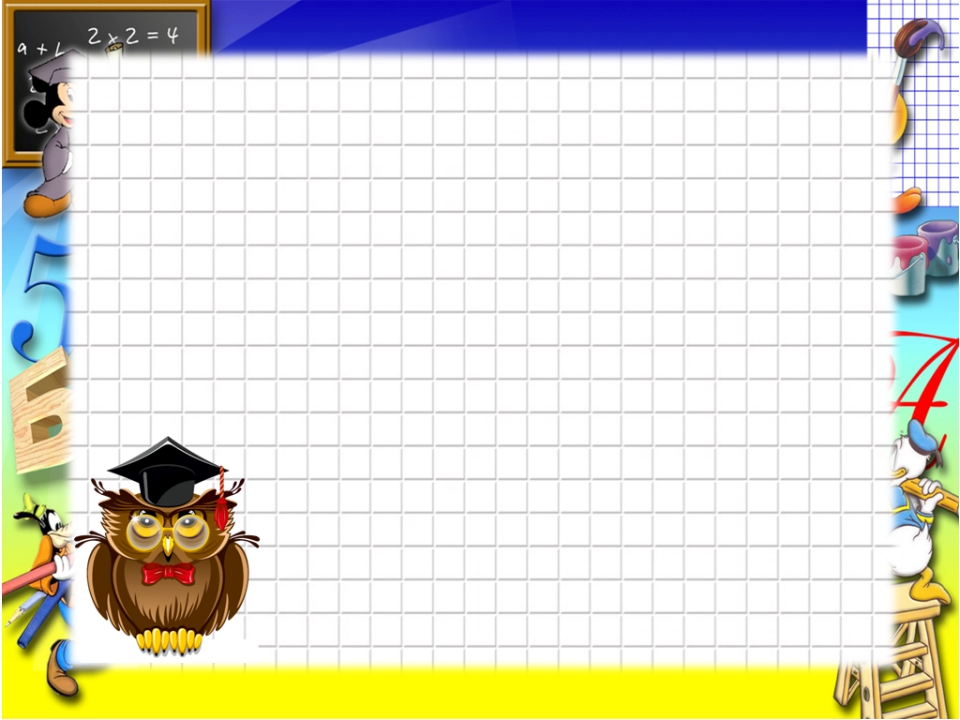 Работа над задачами:
Занятия в школе закончились в 12 ч 40 минут. Петя 15 минут одевался. Дорога от школы до дома занимает 20 минут. Во сколько Петя пришёл  домой?
12ч 40 мин + 20 мин + 15 мин = 13 ч 15 мин.
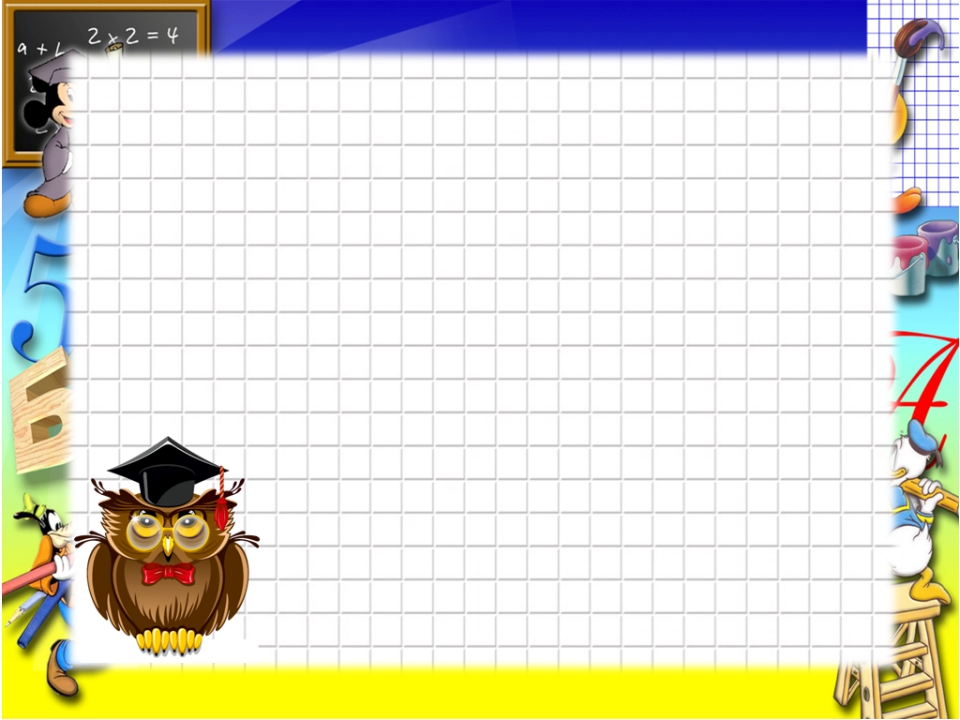 Математический диктант.
Найдите частное чисел 320 и 8 
Во сколько раз 500 больше, чем 100?
Какое число задумали, если, умножив его на 50, получили 200?
Из какого числа вычли 250 и получили 250?
Сколько раз по 30 содержится в числе 210?  
Сумму чисел 8 и 5 умножьте на 100
40, в 5 раз, 4, 500, 7, 1300.
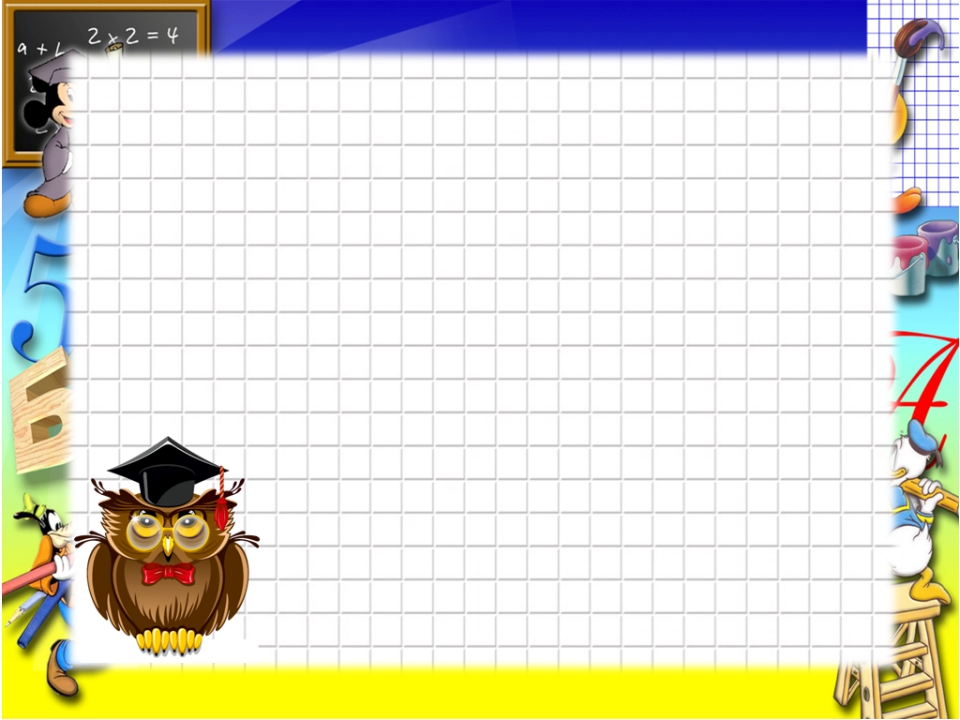 60 х  Х= 240                                  Х: 7 = 90
Х = 240 : 60                                   Х = 90 х 7
Х = 4                                               Х= 630
60 х 4 = 240                                 630 :7=90
240 = 240                                      90 = 90
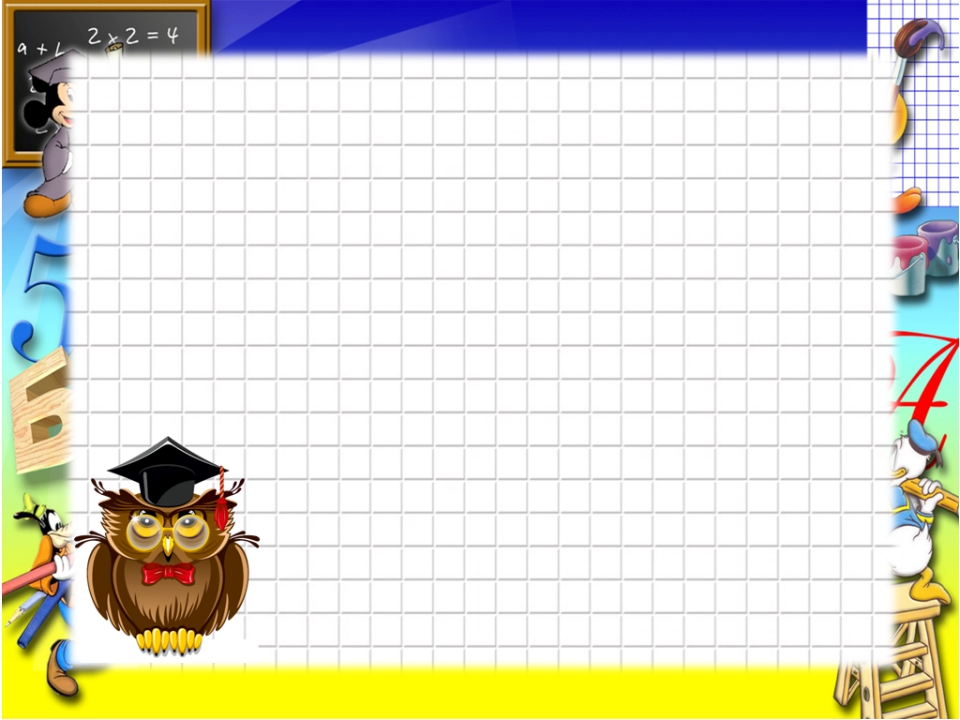 Самоопределение к деятельности:
1.Заполни таблицы. Объясни, как найти неизвестное число?
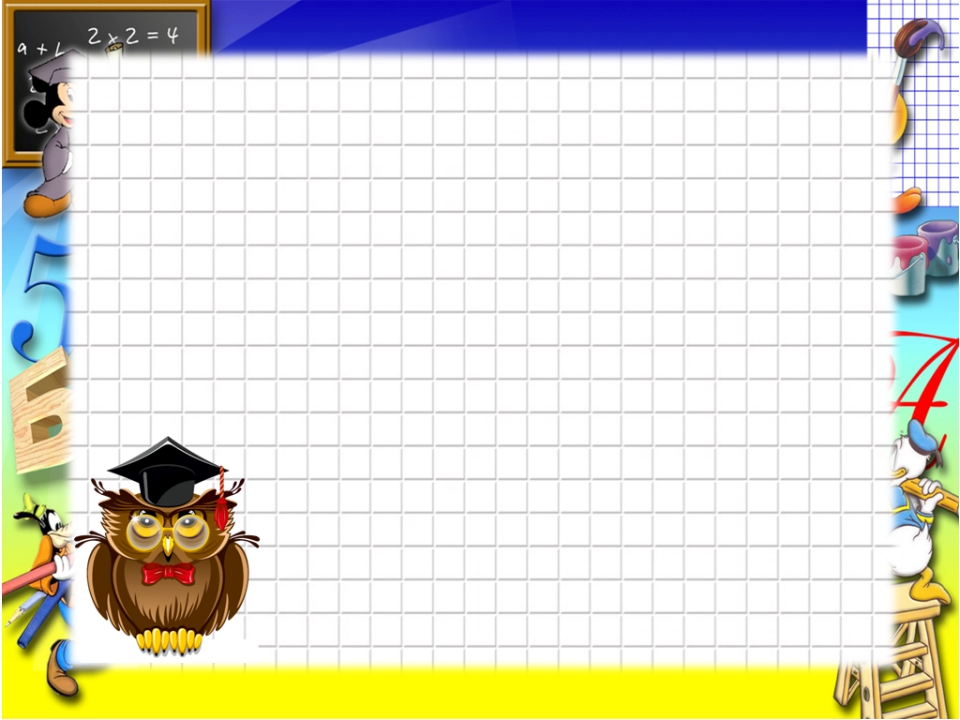 Изучение нового материала
№ 357
7 . Х = 140 : 2	           Х : 4 = 84 + 16           72 : Х = 4 х 9
7 . Х = 70		Х : 4 = 100	         72 : Х = 36

Х = 70 : 7		Х = 100 х 4	         Х = 72 : 36

Х = 10			Х = 400	         Х = 2 

7 . 10 = 140 : 2	            400 : 4 = 84 + 16       72 : 2 = 4 х 9
7 . Х = 140 : 2	           Х : 4 = 84 + 16           72 : Х = 4 х 9
7 . Х = 70

Х = 70 : 7

Х = 10
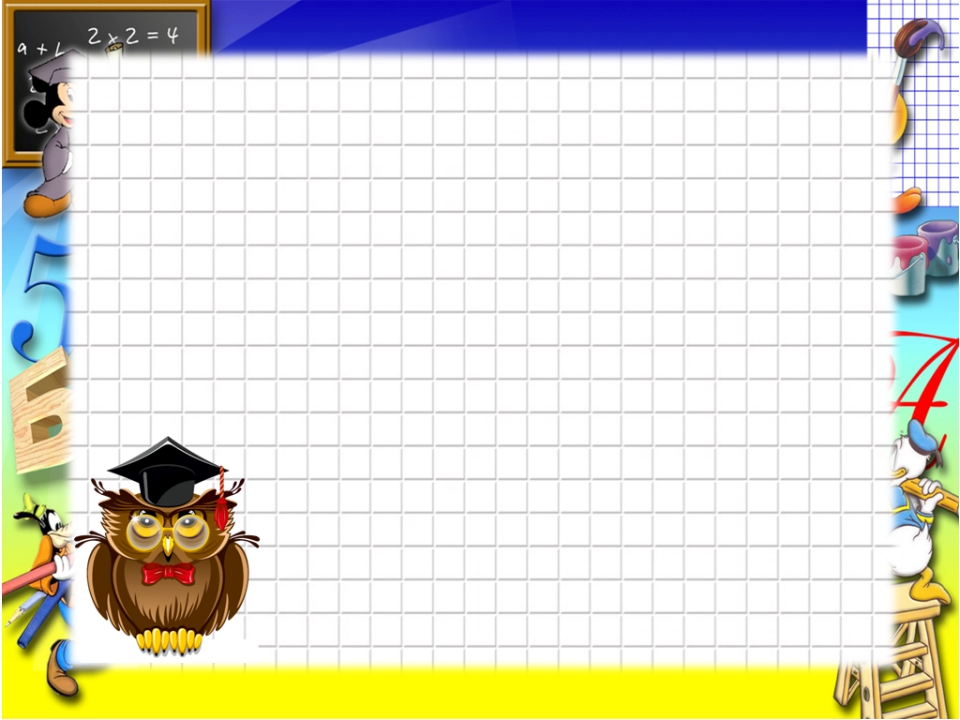 Решаем задачи
№ 358
Решение:
10 . 6 = 60 (ст.) – выполненная работа
60 : 4 = 15 (ст.)
Ответ: по 15 стульев в день ремонтировал столяр.
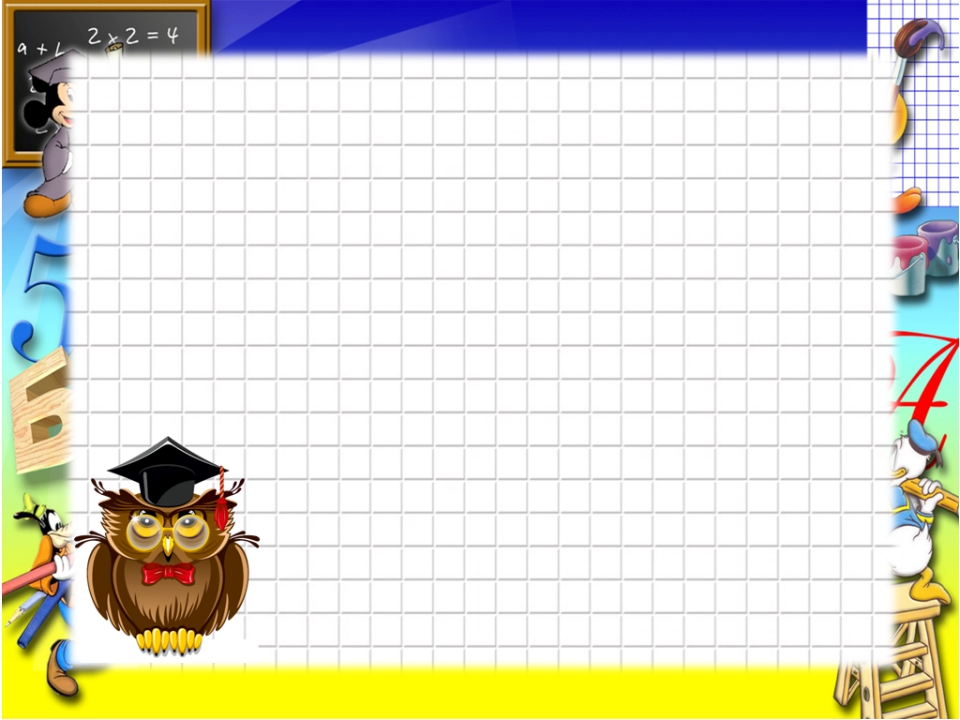 Решаем задачи
№ 359
128 км                  ?, на 56 км <
? км
Решение:
128 – 56 = 72 (км) – прошла другая машина
128 + 72 = 200 (км) 
Ответ: 200 км  между этими городами.
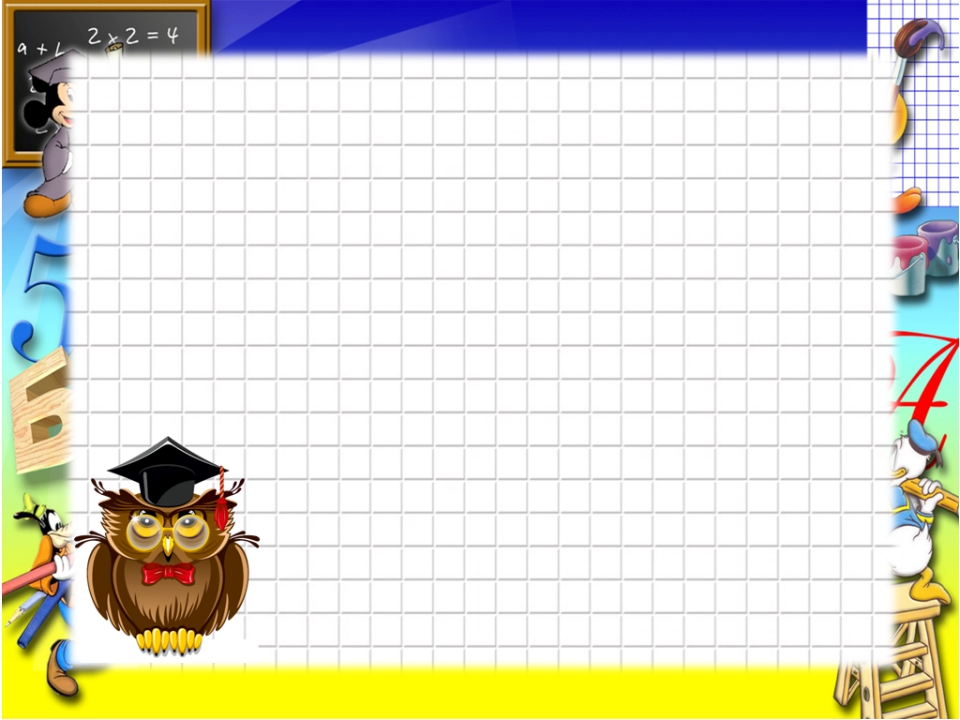 Самостоятельная работа
Складываем и вычитаем величины:
№ 360
3 км 865 м + 7 км 428 м = 11 км 293 м

12 км 020 м – 8 км 350 м = 3 км 670 м

		8 т 036 кг – 4 т 018 кг = 4 т 018 кг
		1 т 200 кг – 486 кг = 714 кг
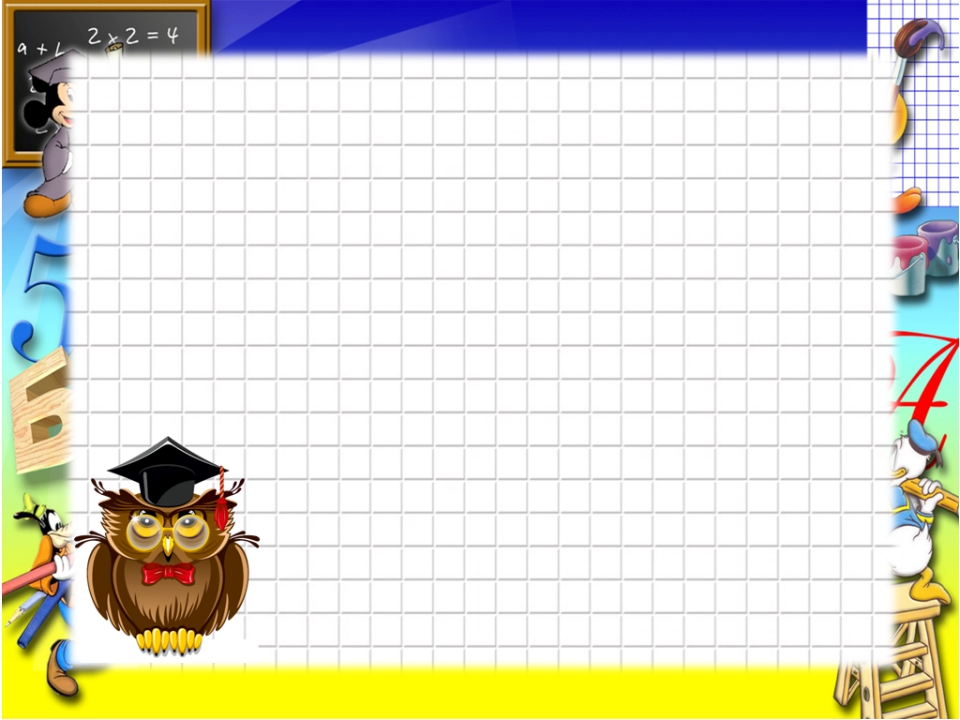 Подводим итоги
- Как найти неизвестный множитель?
- Как найти неизвестный делитель?
- Как найти неизвестное делимое?
- Оцените свою работу на уроке